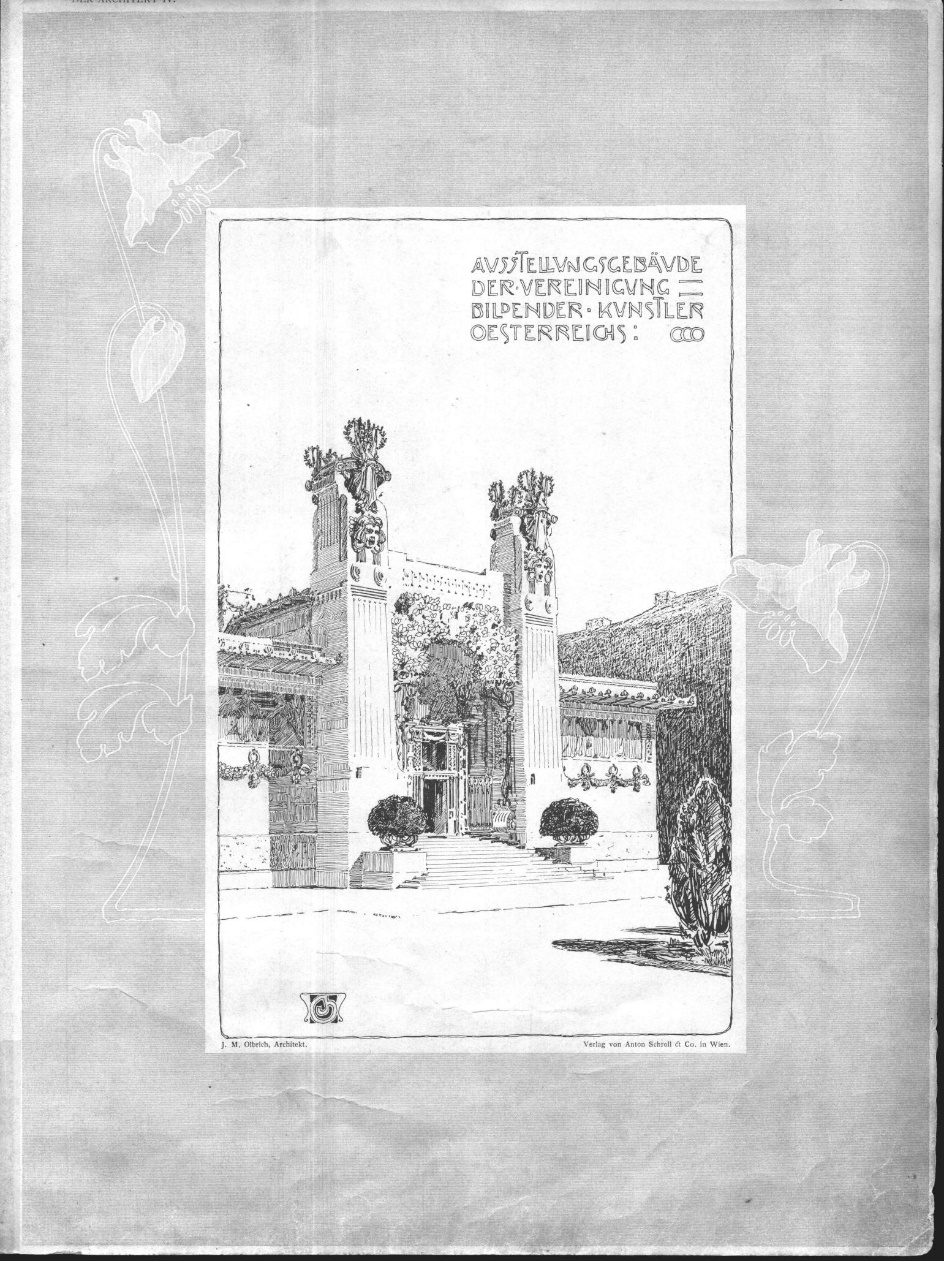 Poštovní spořitelna 1904-1906
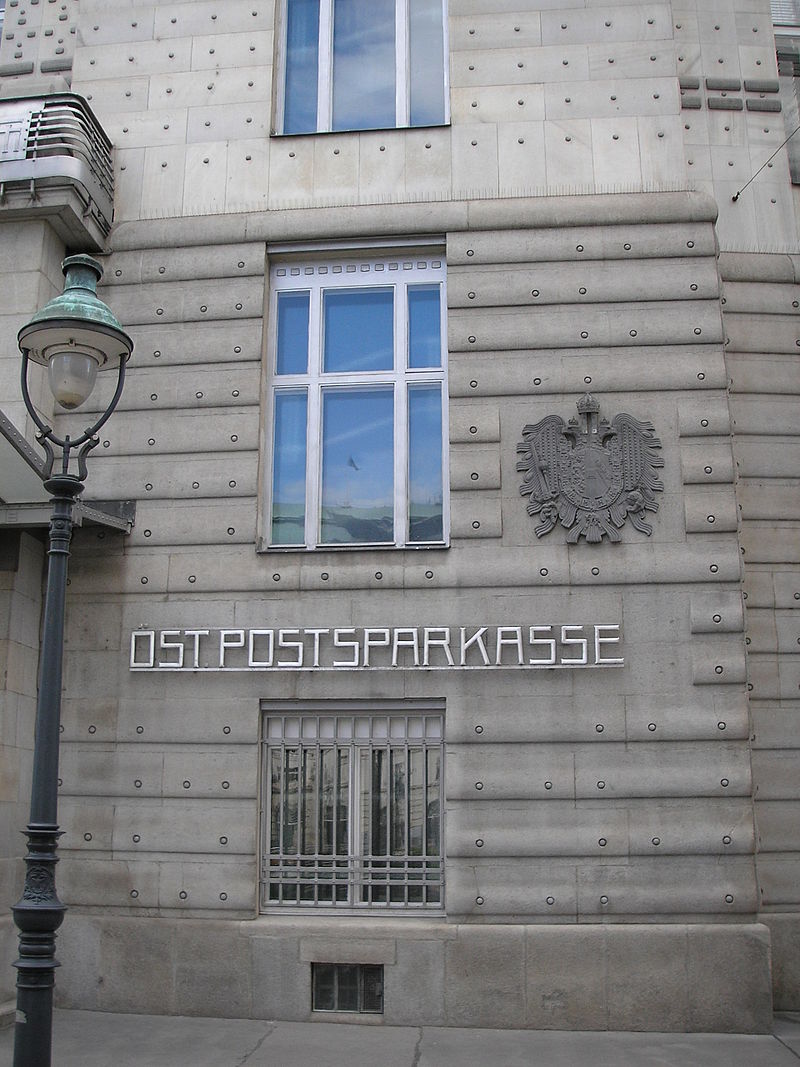 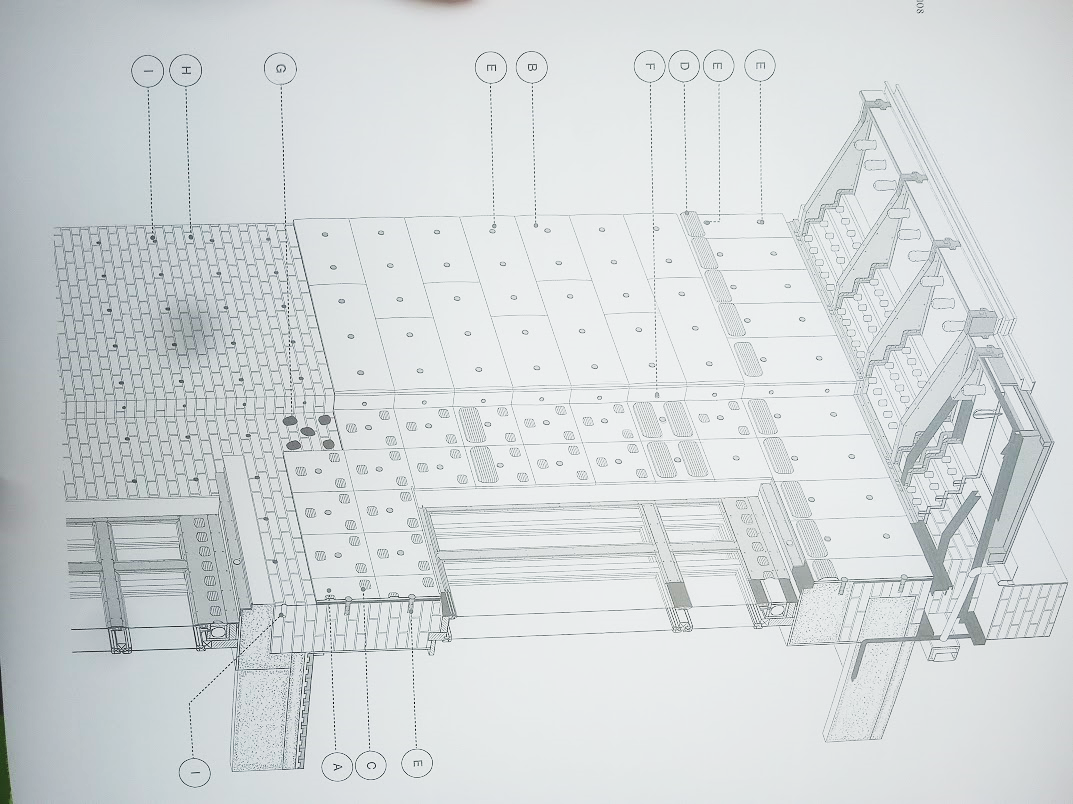 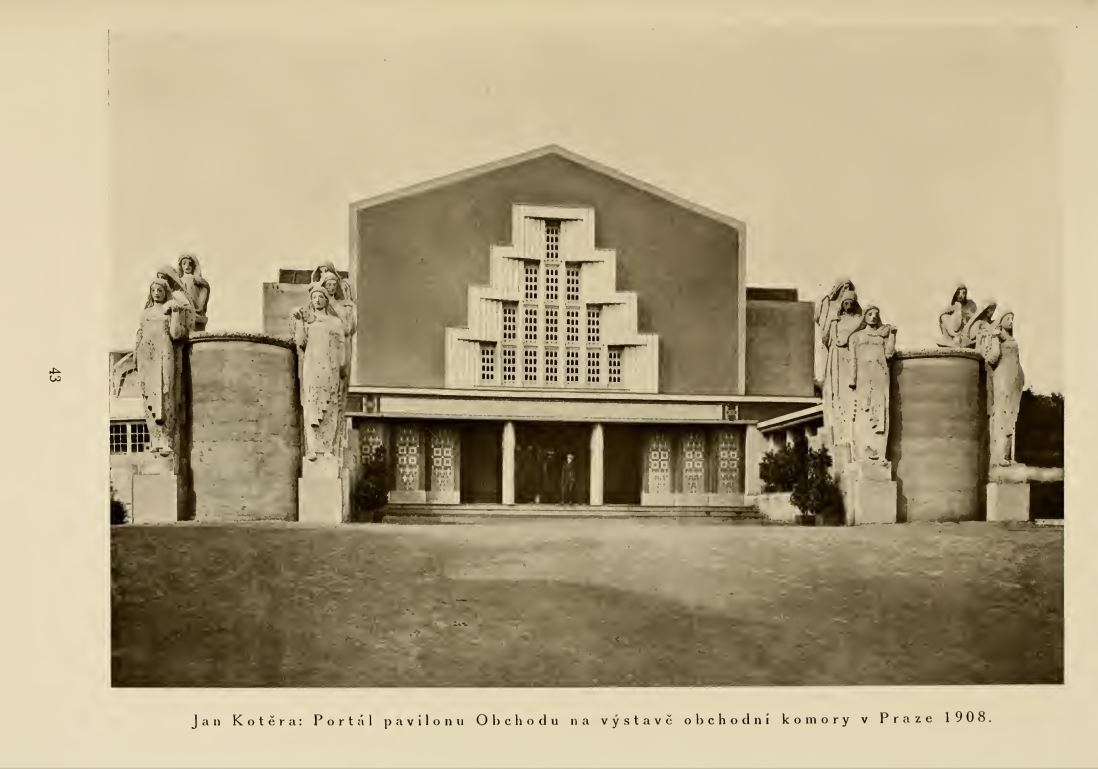 Vršovická vodárna 1906-07
Kotěra a Zasche, Všeobecný penzijní ústav, 1913-1914
Otto Wagner 1841-1918
Gottlieb Theodor Kempf von Hartenkamp, 1896
Egon Schielle, 1910
Studium Polytechnika ve Vídni, Bauakademie v Berlíně, Akademie ve Vídno
1862 práce pro Förstera
Od 1864 stavbyvedoucí
1893 vítěz soutěže na rozšíření vídně
1894 profesor na akademii
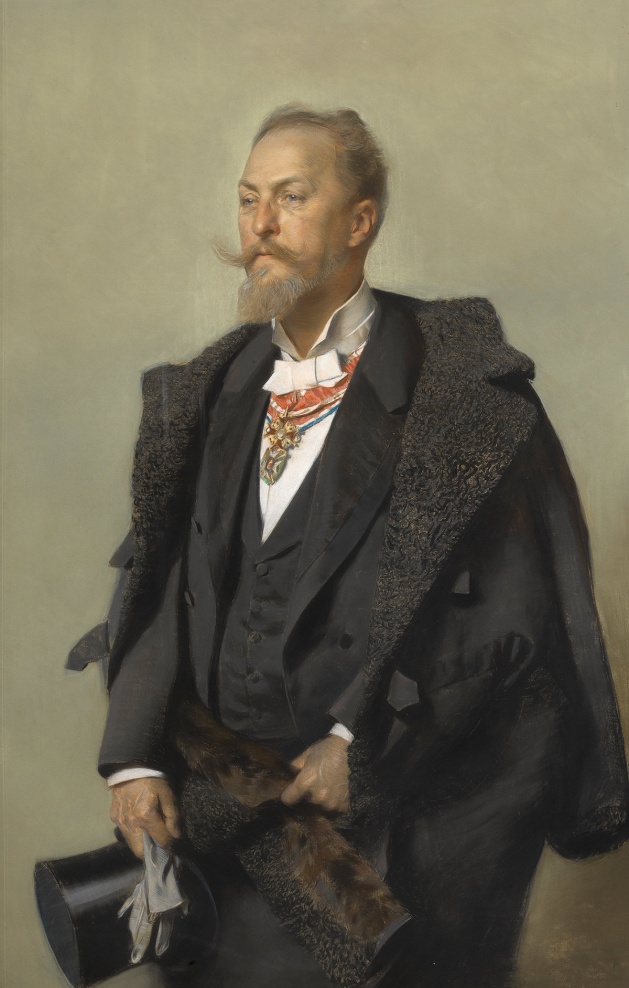 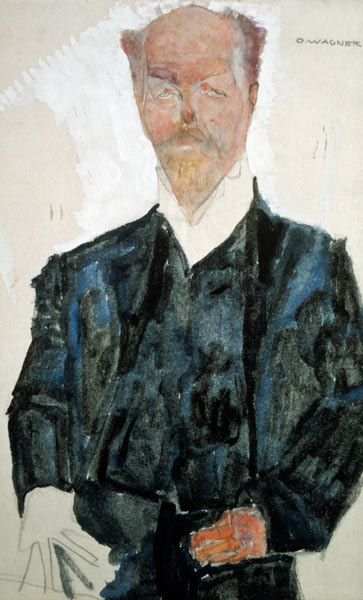 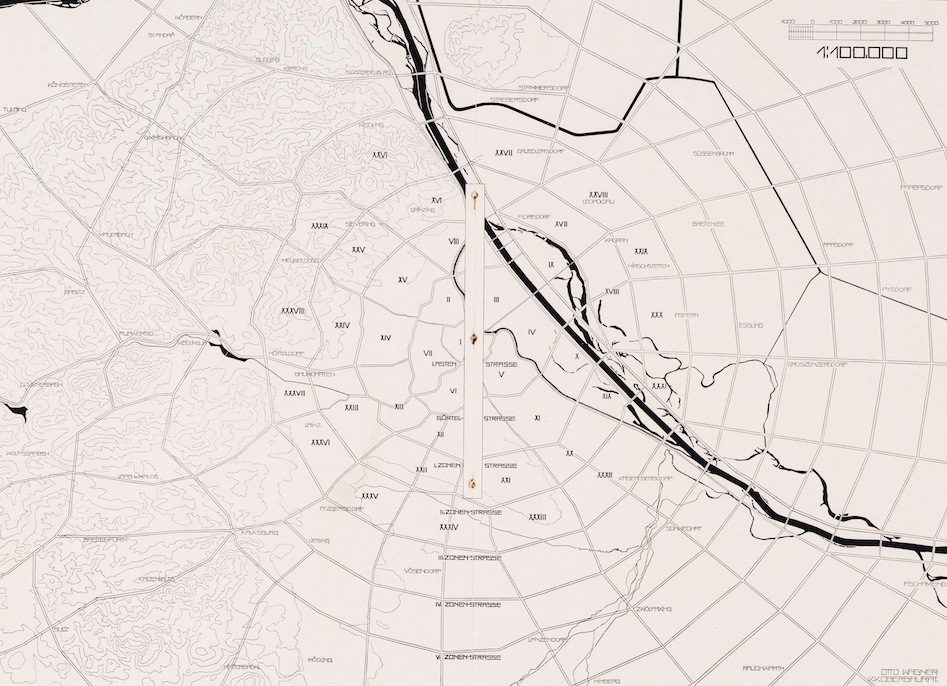 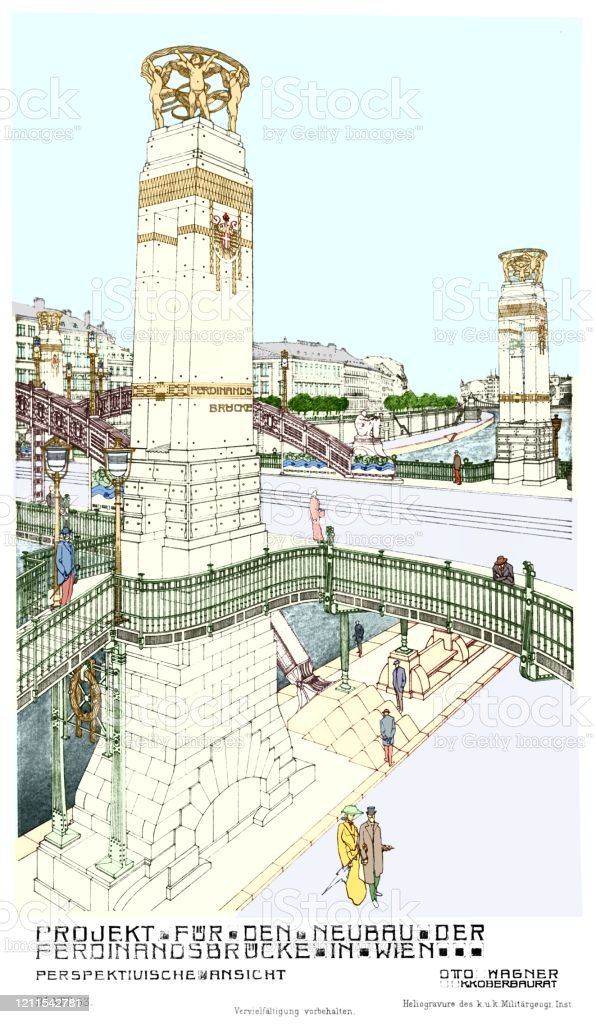 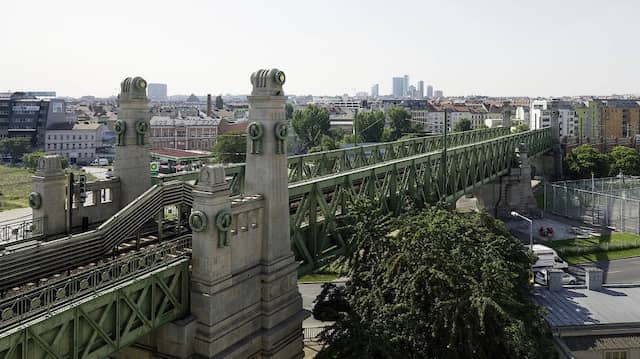 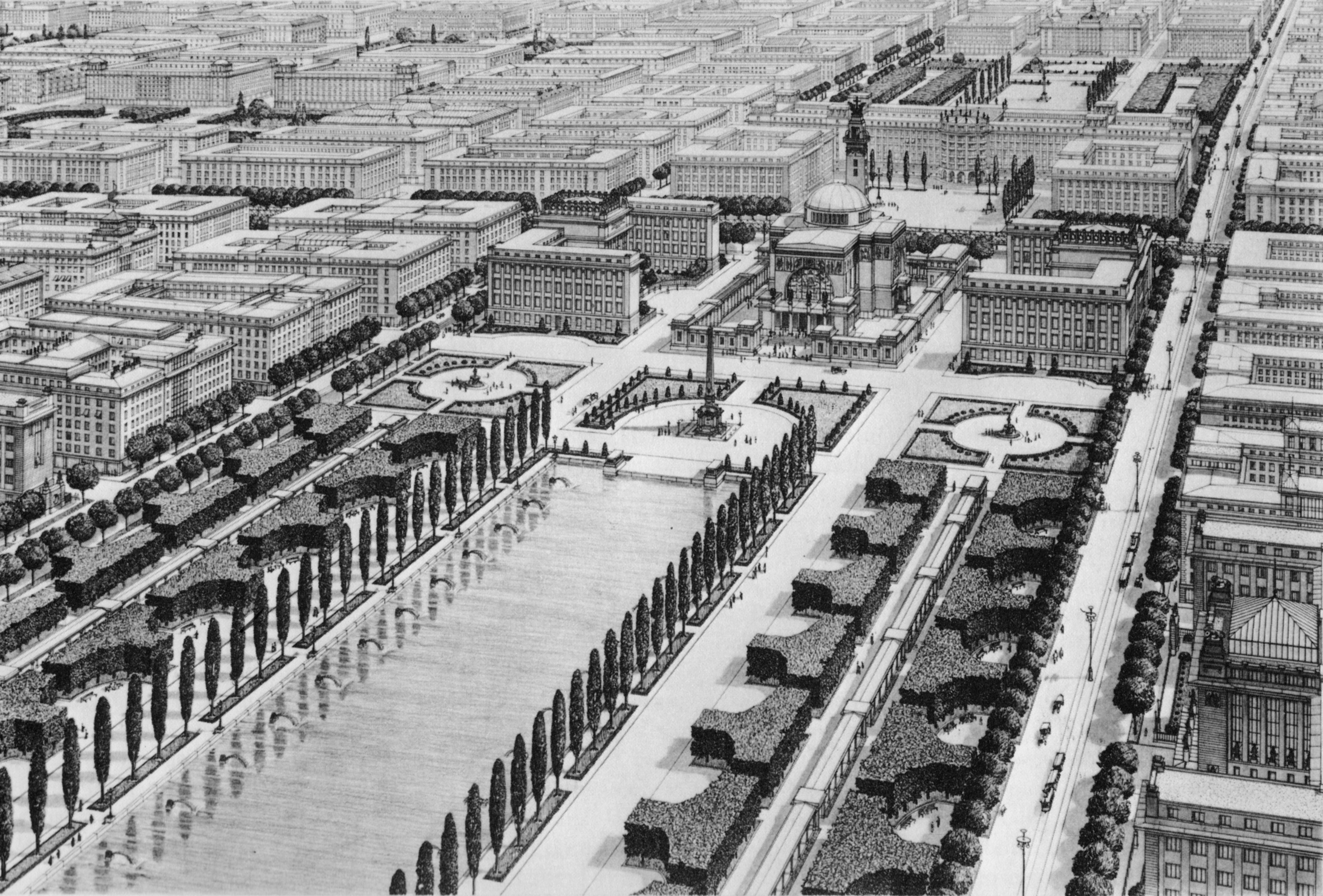 1882 / 1888 / 1898stadiongasse / universitätstrasse / linke wienzeile
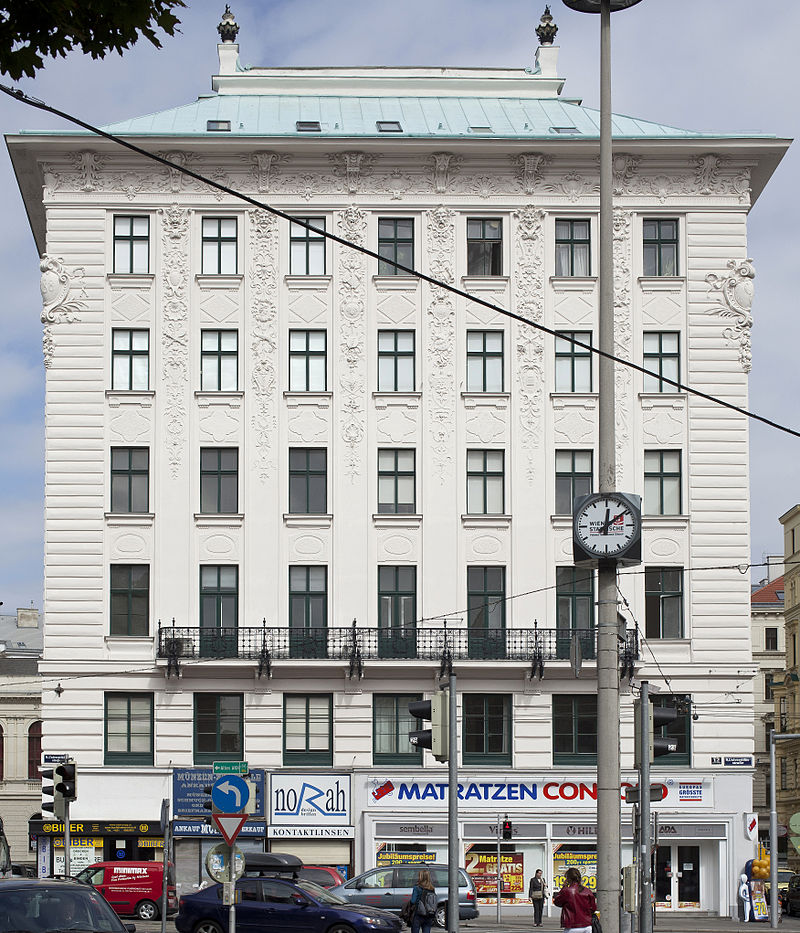 Josef Maria Olbrich / Otto Wagner
1898
1898
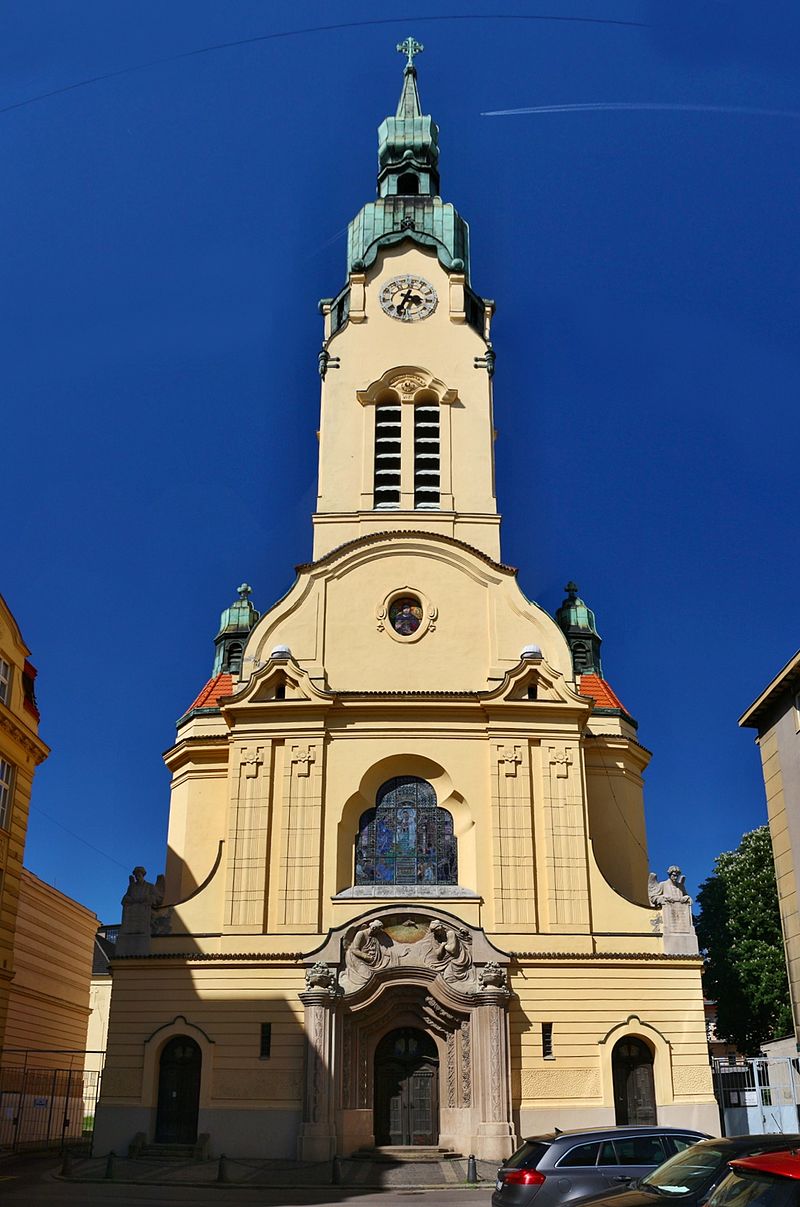 Wagner Vídeň 1903-1907Hubert Gessner, Kroměříž, 1904-1908Franz Holik Brno 1909-14
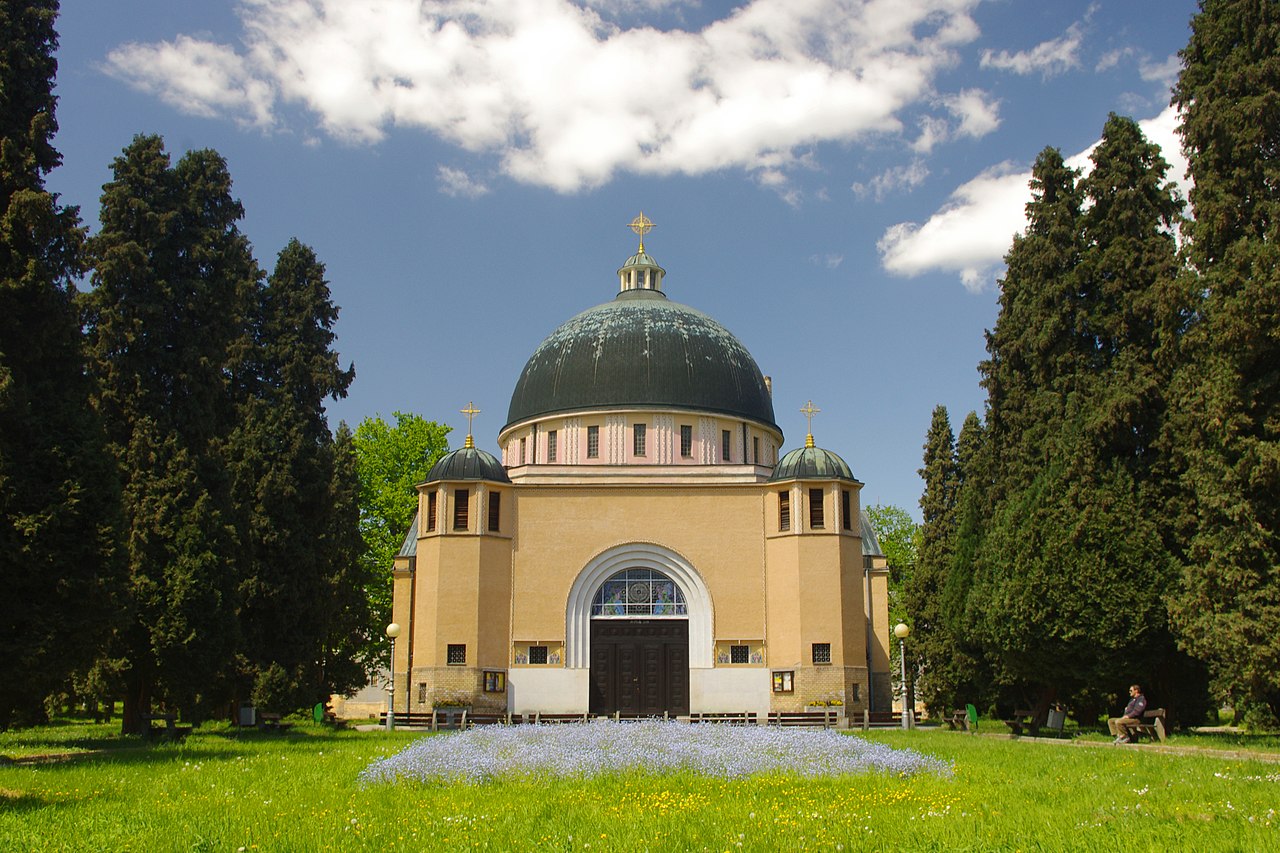 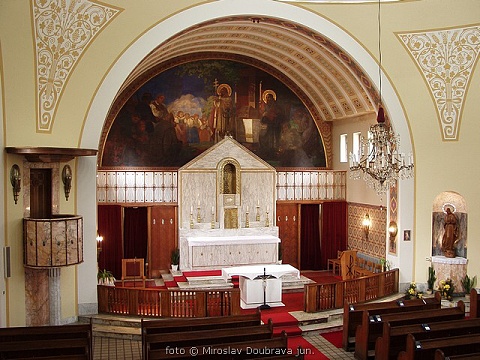 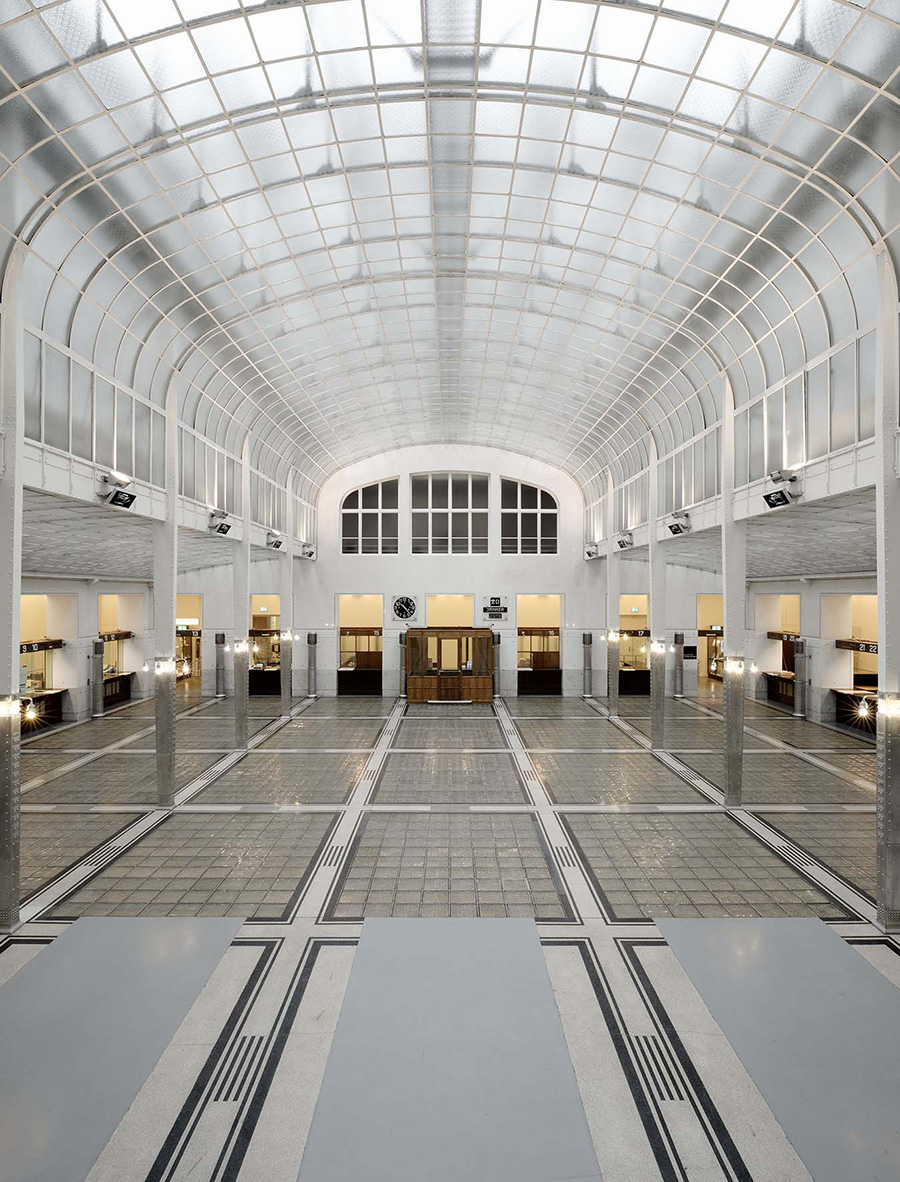 Poštovní spořitelna 1904-1906
První Wagnerova vila 1888Druhá Wagnerova vila 1913
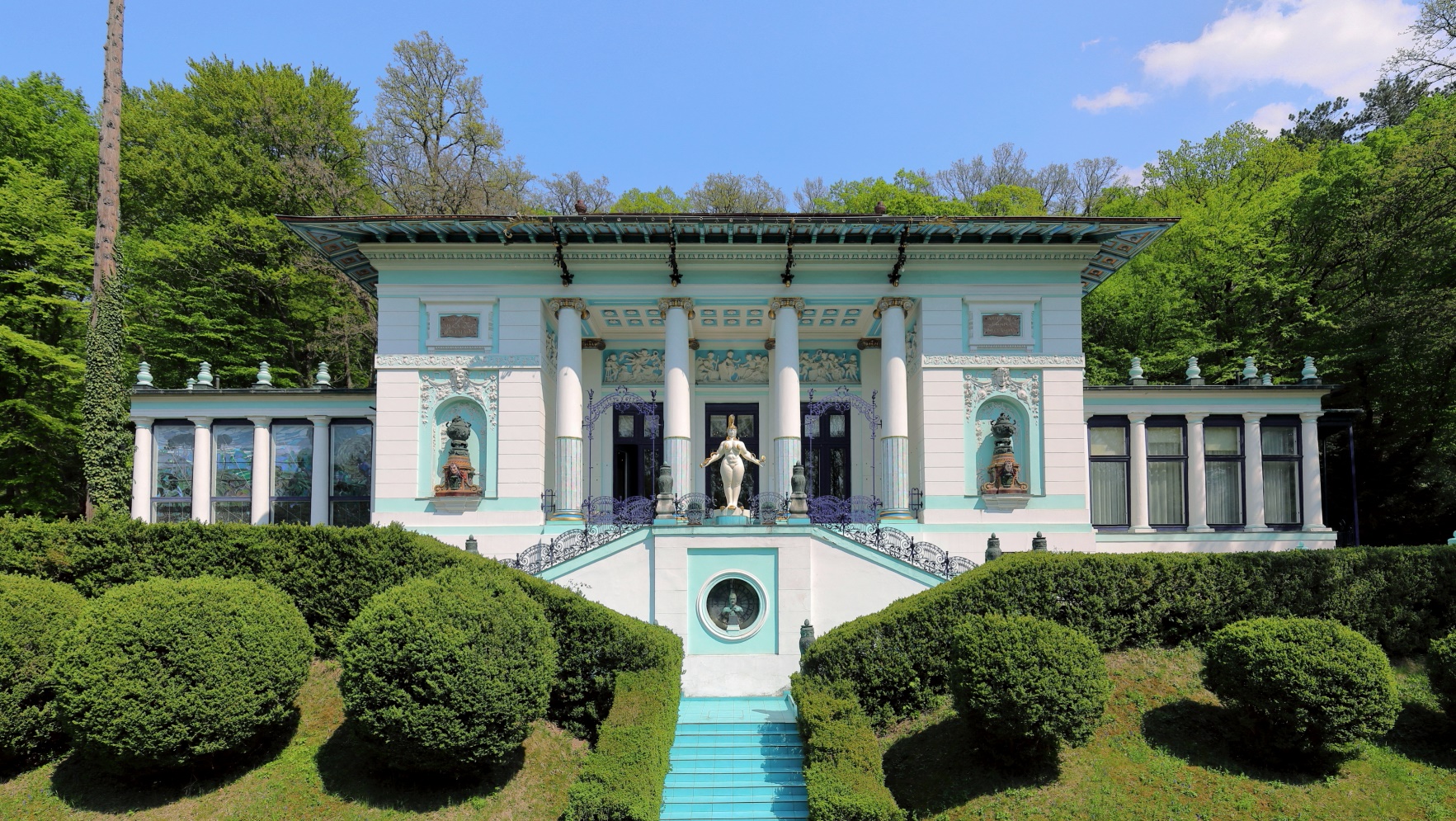 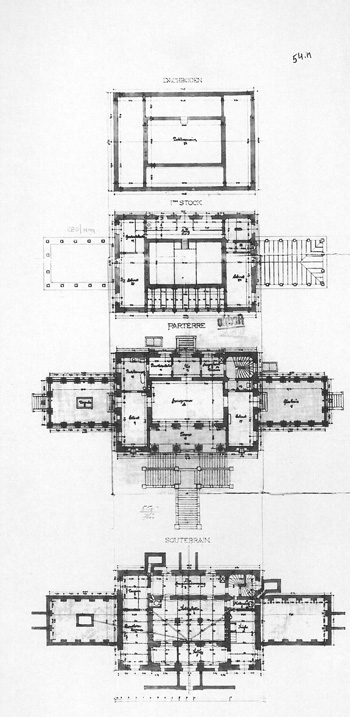 Muzeum města Vídně 1909  B. Hübschmann 1913J. Kotěra 1911
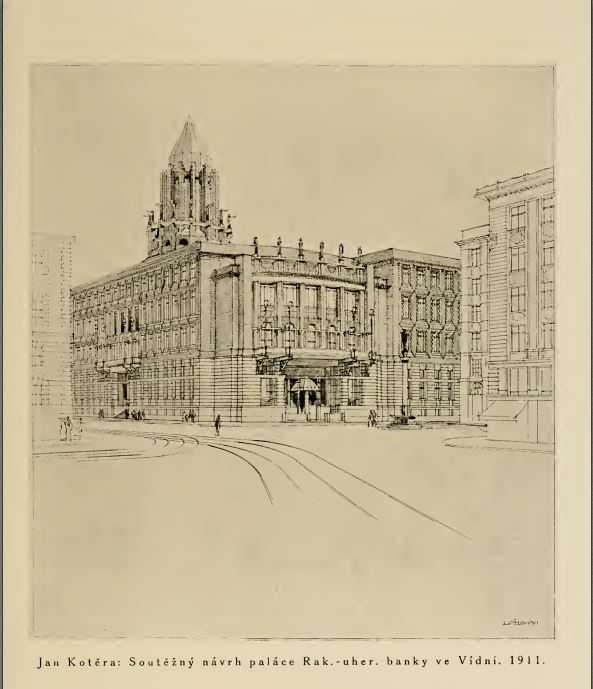 Wagner Vídeň 1903-1907Kotěra 1895
Jan Kotěra 1871-1923
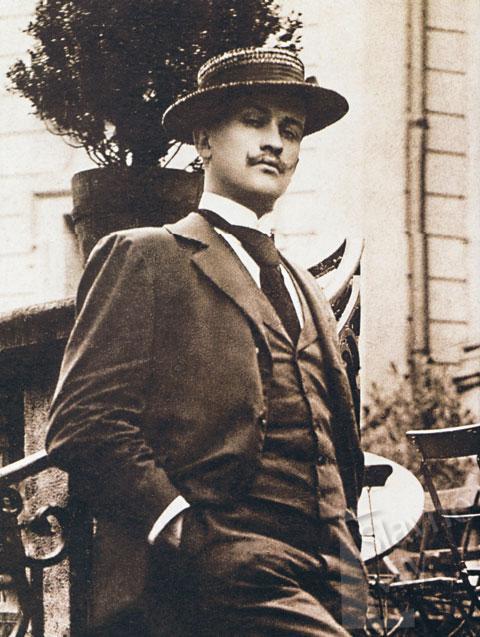 1890 Stavební průmyslovka v Plzni
Ve stavební firmě
1894-1898 Akademie ve Vídni 
1898 – UPRUM
1910 - Akademie
Záložna Přelouč, 1893
Červená Hrádek, 1895/6
Peterkův dům  Praha 1899-1900
Jan Kotěra, Národní dům Prostějov 1905-07
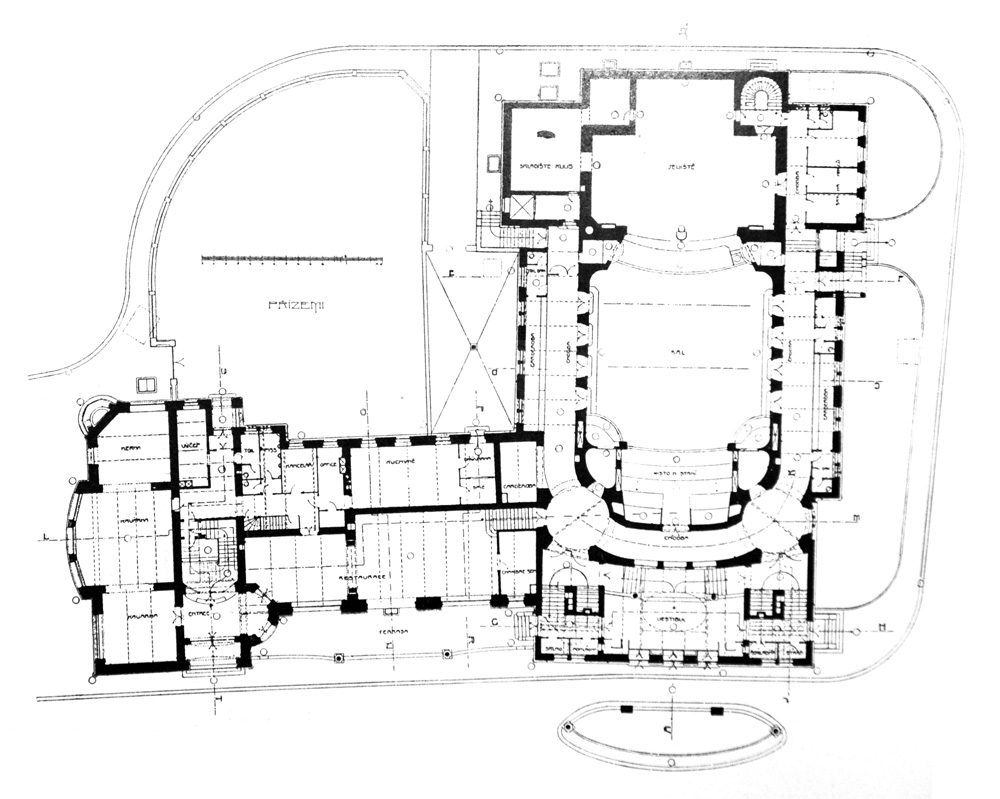 Kotěra, Národní dům Prostějov 1905-07/ Ende a Böckmann etc. Německý dům Brno 1891
Jan Kotěra, Městské muzeum v Hradci Králové
Kotěra, HK, 1904-08 / Ohmann, Liberec, 1897-98
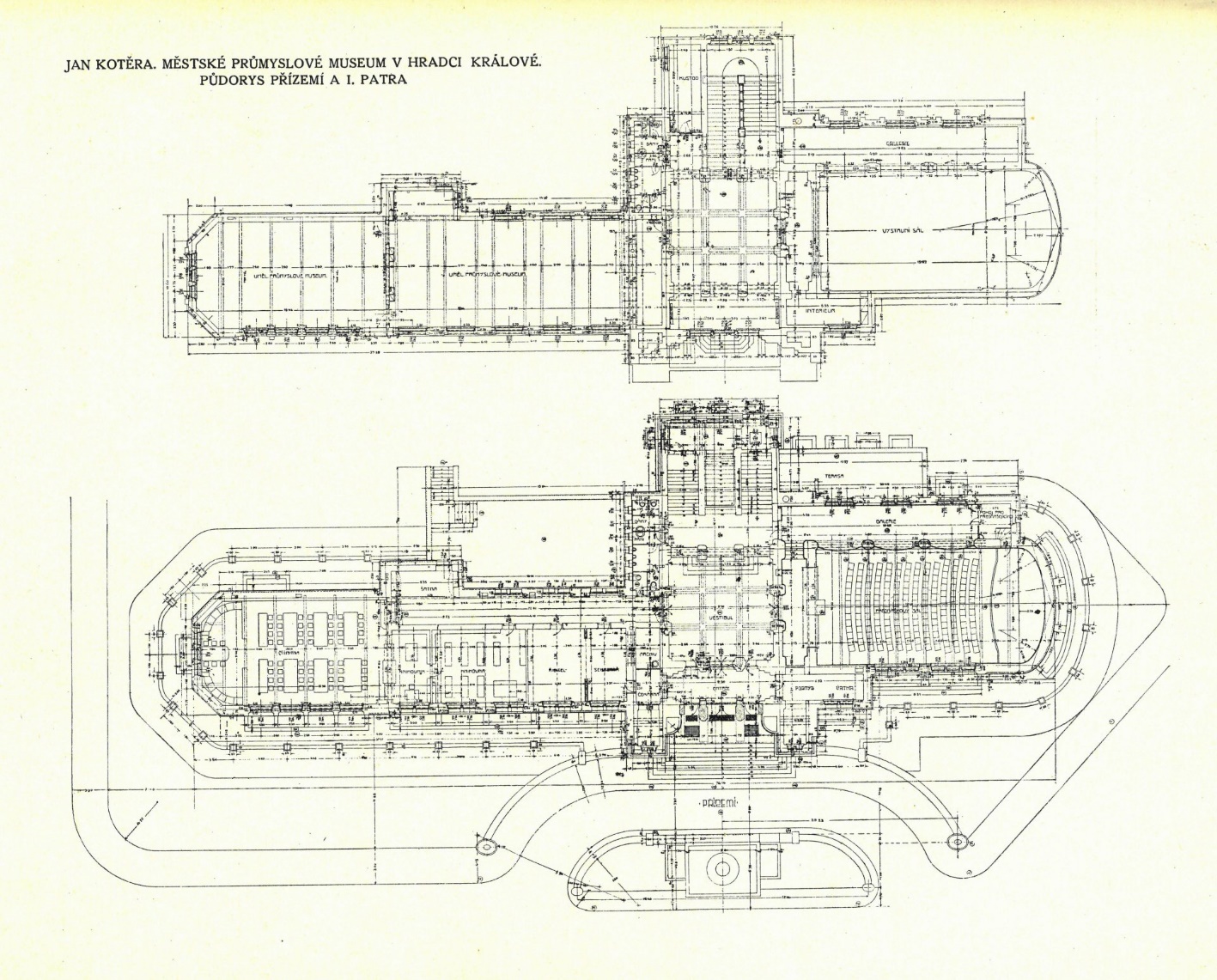 Jan Kotěra, Suchardova vila Praha 1906-1907
Jan Kotěra, Suchardova vila 1907 / August Prokop, Redlichova vila Slavkov 1885
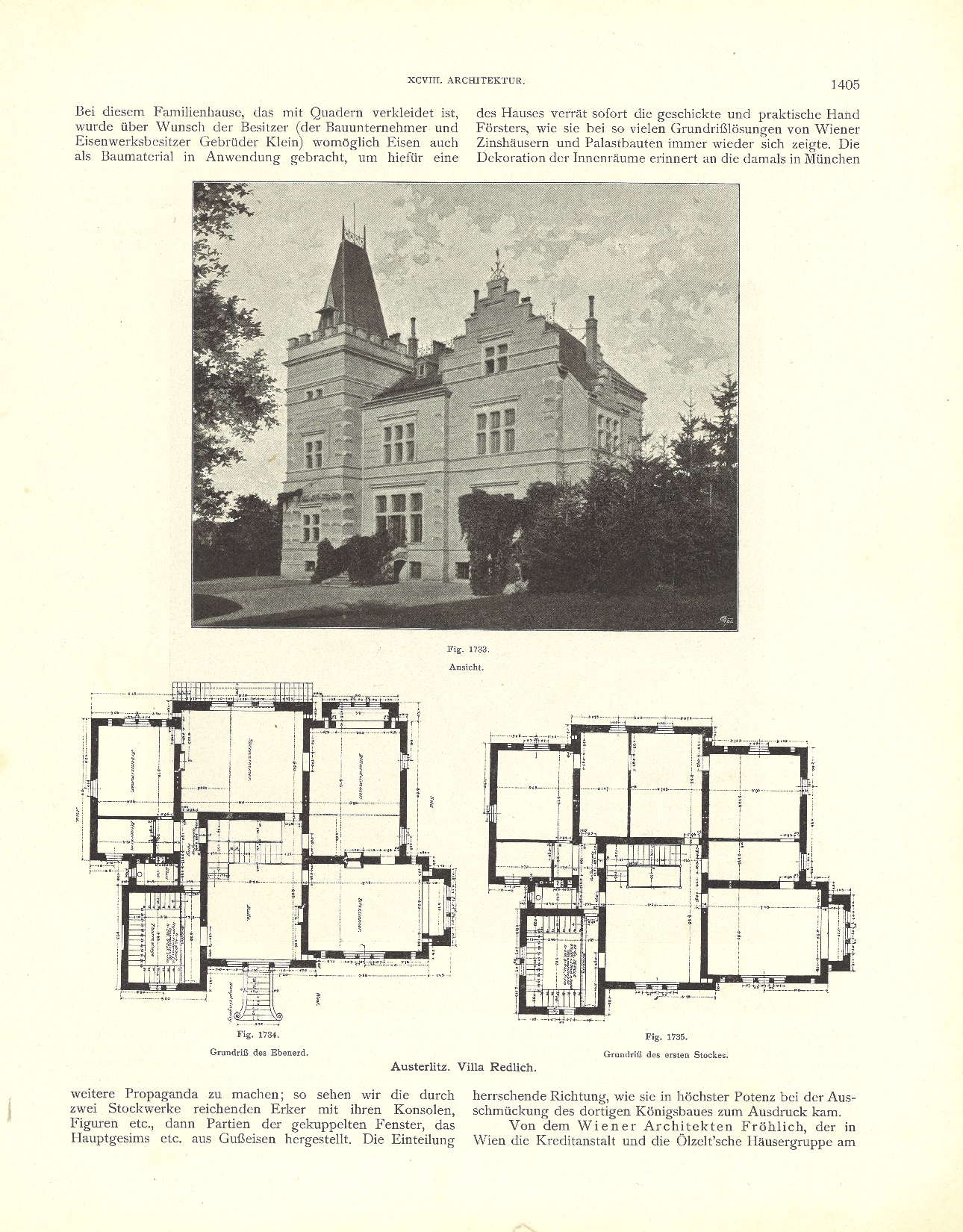 vila Lemberg-Gombrich Vídeň 1913-15